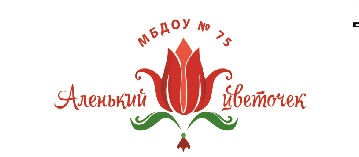 МБДОУ №75 «Аленький цветочек»«Трудовая деятельность детей дошкольного возраста»
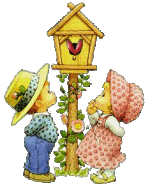 Подготовили: Загребельная З.А.
Ваганова Е.В.
Великий педагог  В.А. Сухомлинский писал, что труд становиться великим воспитателем, когда он входит в духовную жизнь наших воспитанников, дает радость дружбы и товарищества, развивает пытливость и любознательность, рождает волнующую радость преодоление трудностей, открывает все новую и новую красоту в окружающем мир, пробуждает первое гражданское чувство – чувство созидателя материальных благ, без которых невозможна жизнь человека. Радость труда – могучая воспитательная сила. В годы детства ребенок должен глубоко пережить это благородное чувство.
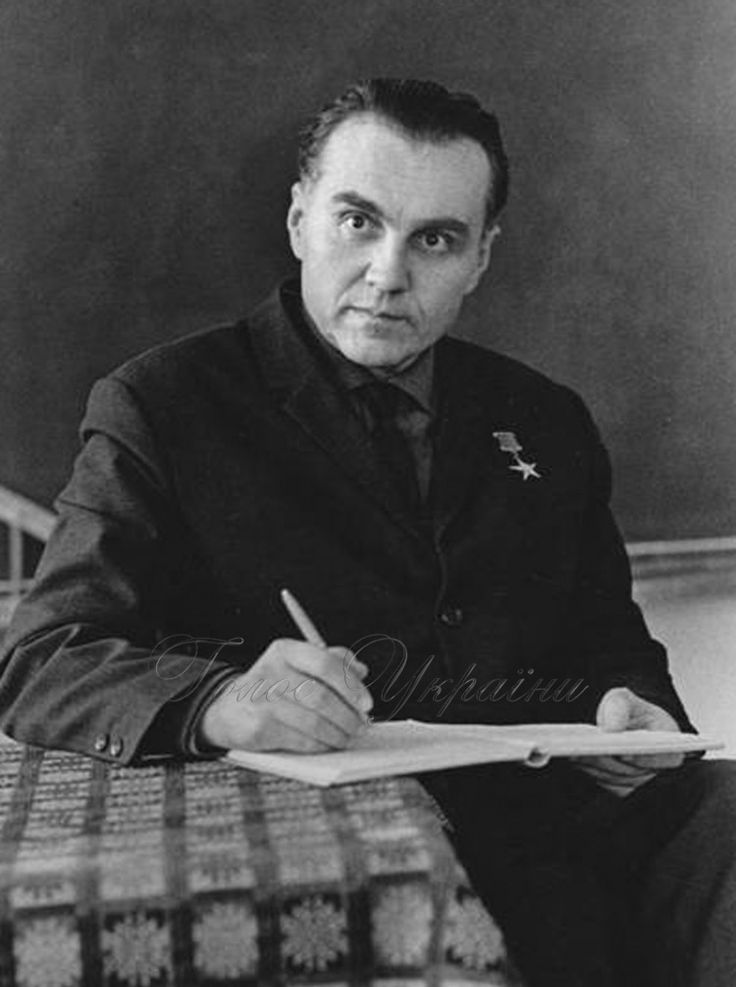 Цели и задачи трудового воспитания дошкольников
ЦЕЛЬ – ФОРМИРОВАНИЕ ПОЛОЖИТЕЛЬНОГО ОТНОШЕНИЯ К ТРУДУ
ЗАДАЧИ
ВОСПИТАНИЕ ЛИЧНОСТИ РЕБЕНКА
ФОРМИРОВАНИЕ ПРЕДПОССЫЛОК ТРУДОВОЙ ДЕЯТЕЛЬНОСТИ
ВОСПИТАНИЕ ПОЛОЖИТЕЛЬНОГО ОТНОШЕНИЯ К ТРУДУ ВЗРОСЛЫХ
воспитание личностных качеств

воспитание трудолюбия 

воспитание положительных взаимоотношений между детьми
формирование интереса к труду взрослых
воспитание уважения к трудящемуся человеку, бережного отношения к результатам его труда
воспитание стремления оказывать посильную помощь
Формирование трудовых навыков

Формирование компонентов деятельности

Формирование общественных мотивов труда
ВИДЫ ТРУДОВОЙ ДЕЯТЕЛЬНОСТИ ДОШКОЛЬНИКОВ
Ручной труд
Самообслуживание
Хозяйственно-бытовой труд
Труд в природе
Направлен на поддержание порядка в группе: подклеивание книг, коробок, доступный ремонт игрушек и т.д
Труд направленный на удовлетворение повседневных личных потребностей
Направлен на уборку групповой комнаты, участка
Направлен на уход и выращивание растений в уголке природы, на огороде, в цветнике.
Самообслуживание
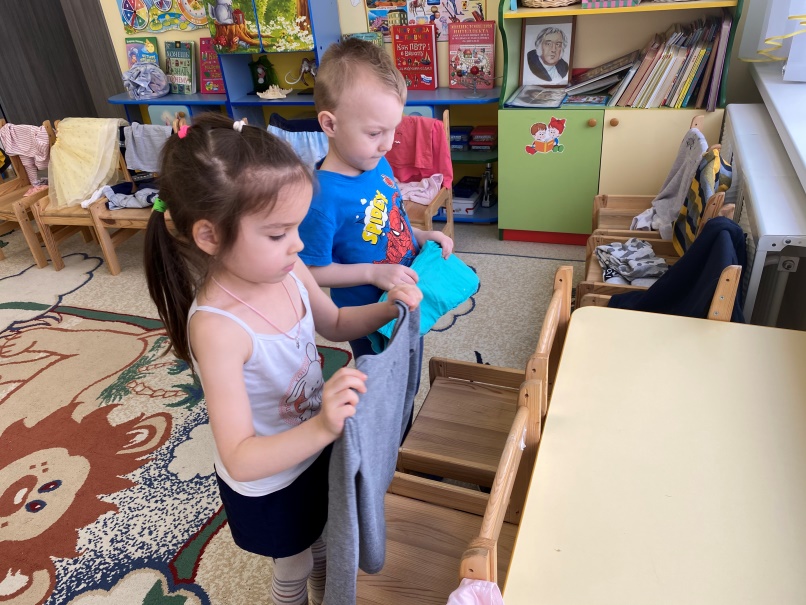 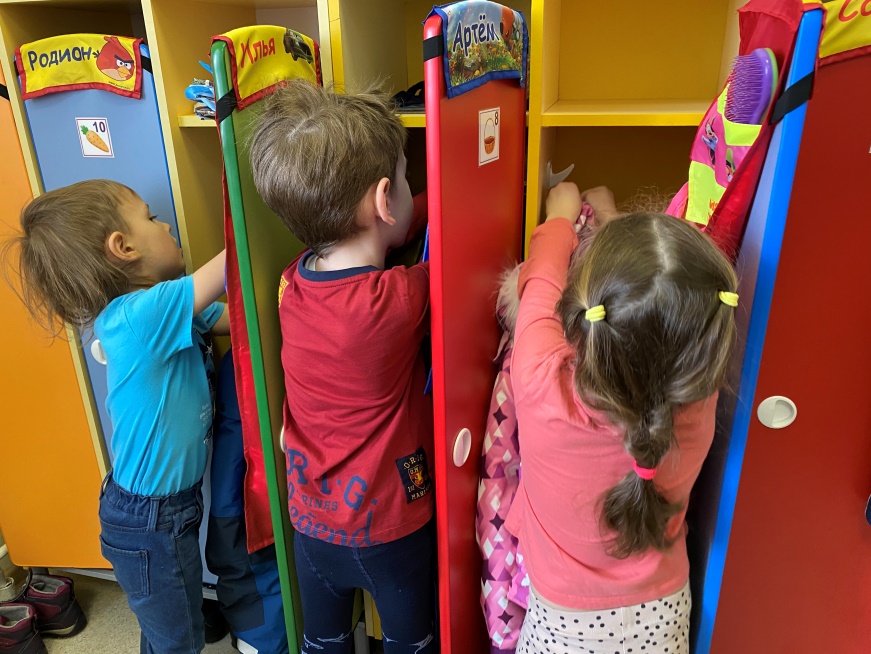 Хозяйственно-бытовой 
         труд
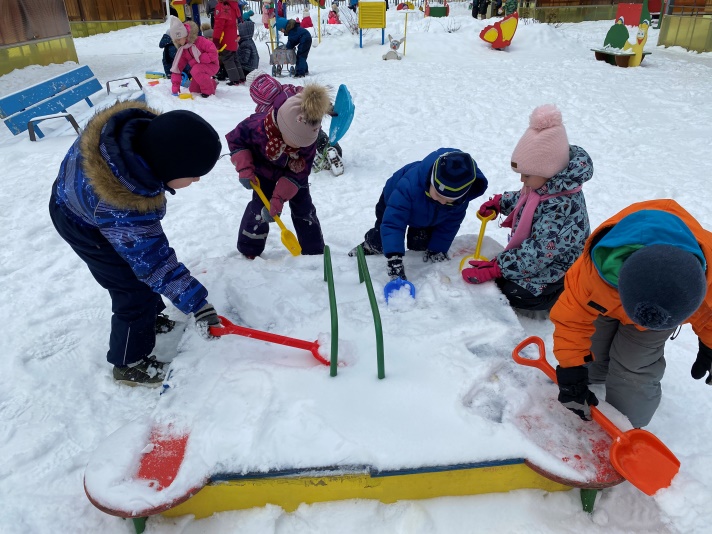 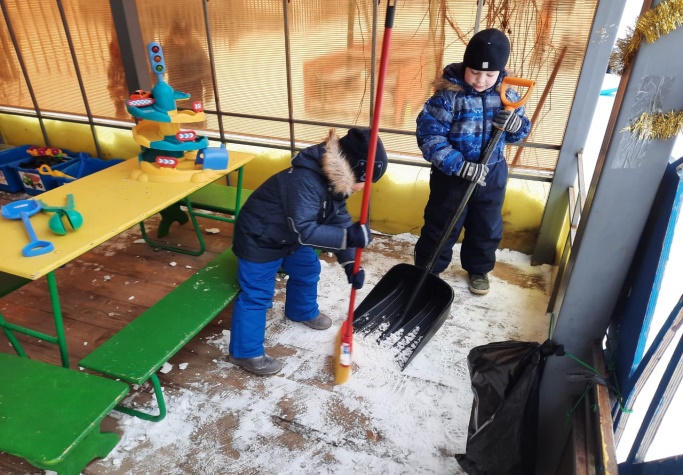 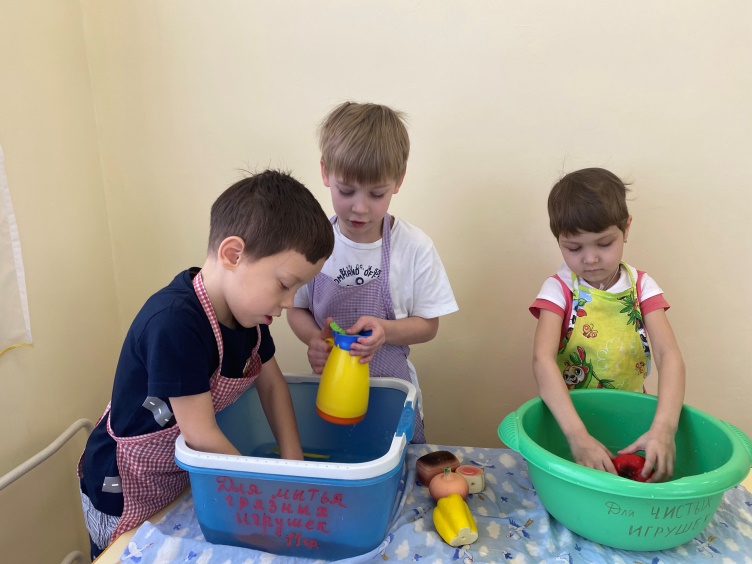 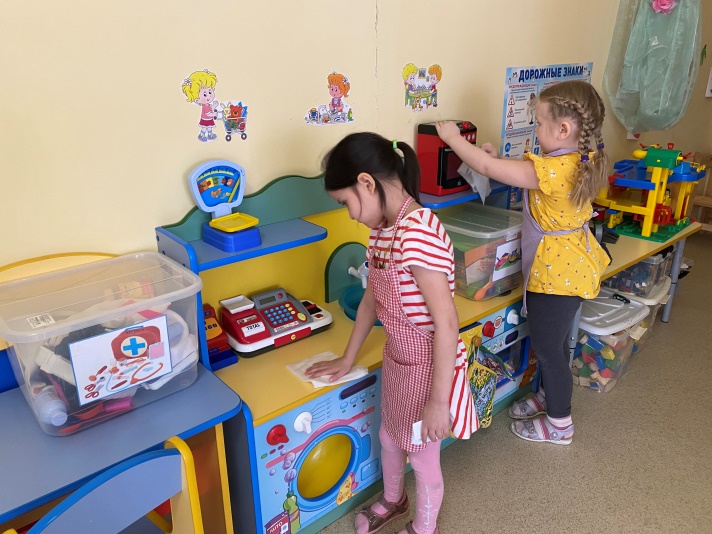 Труд в природе
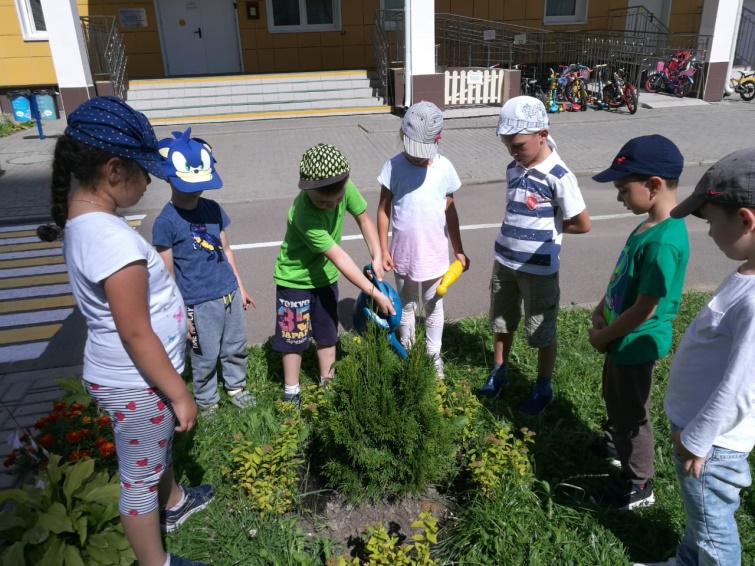 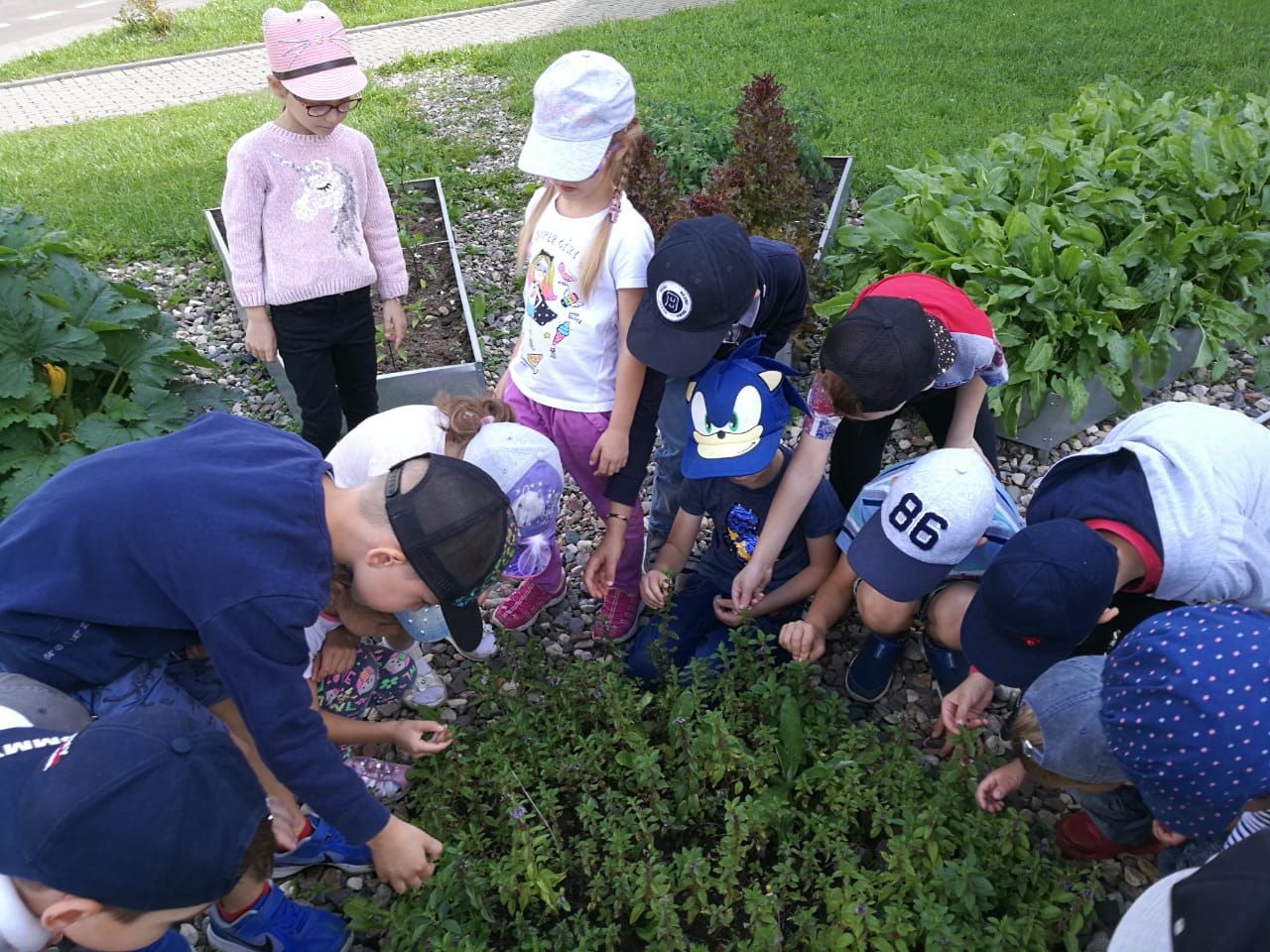 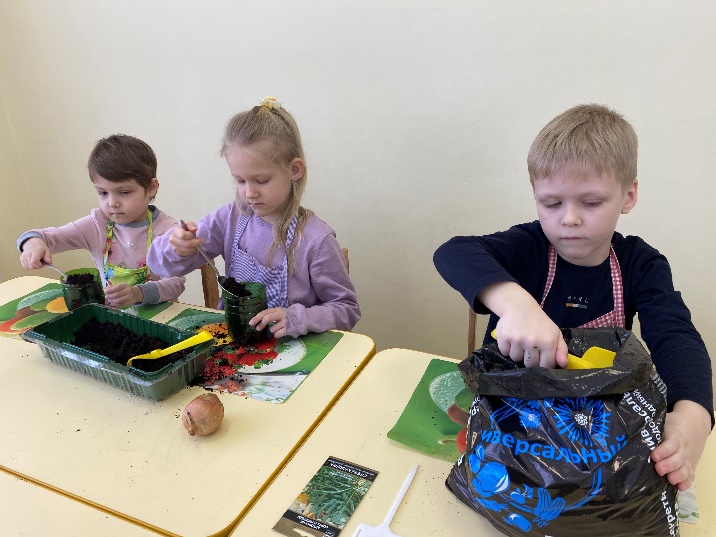 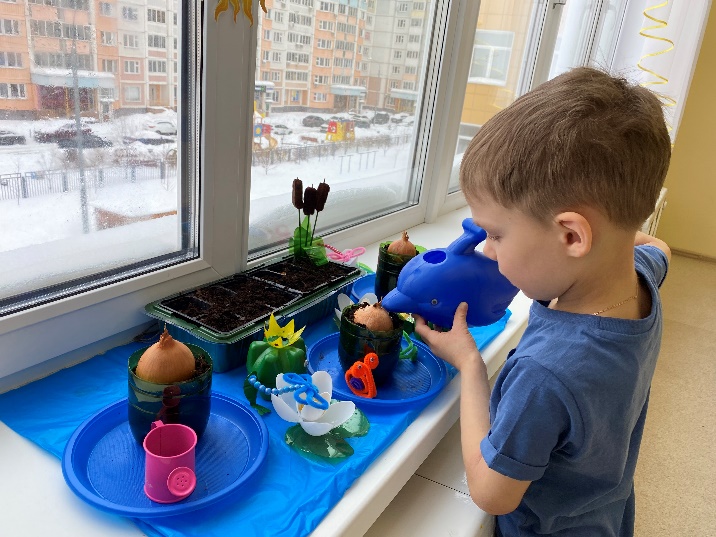 Ручной труд
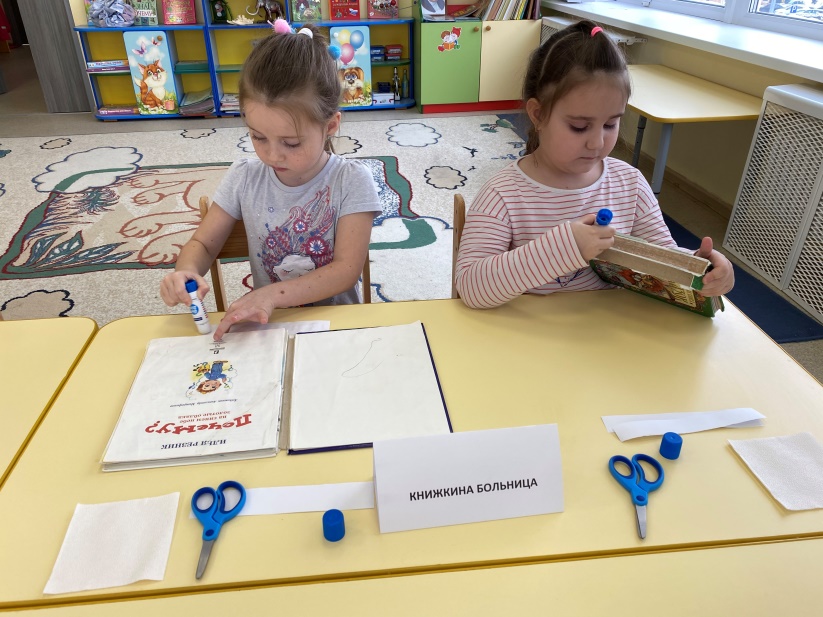 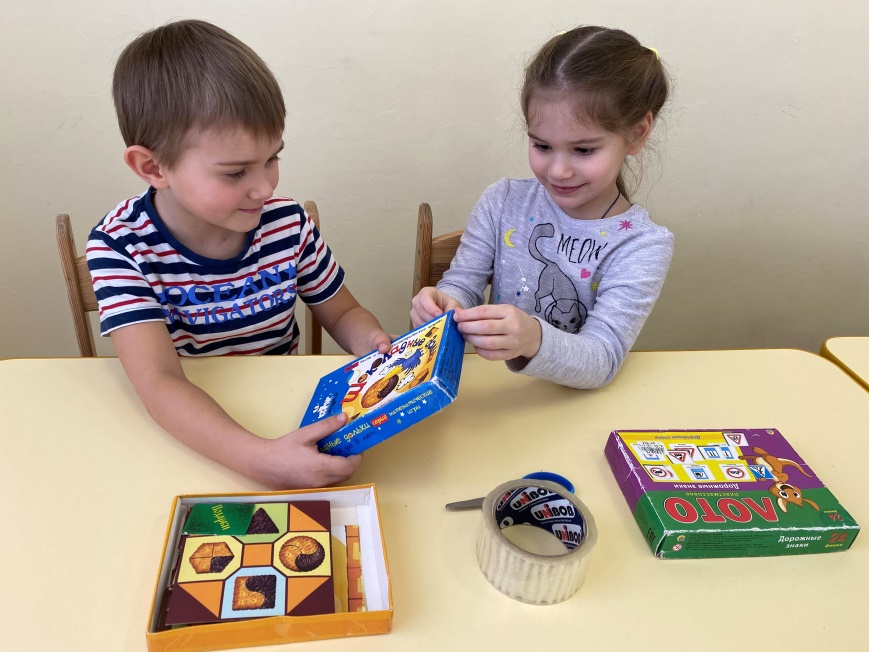 Дежурство на занятиях
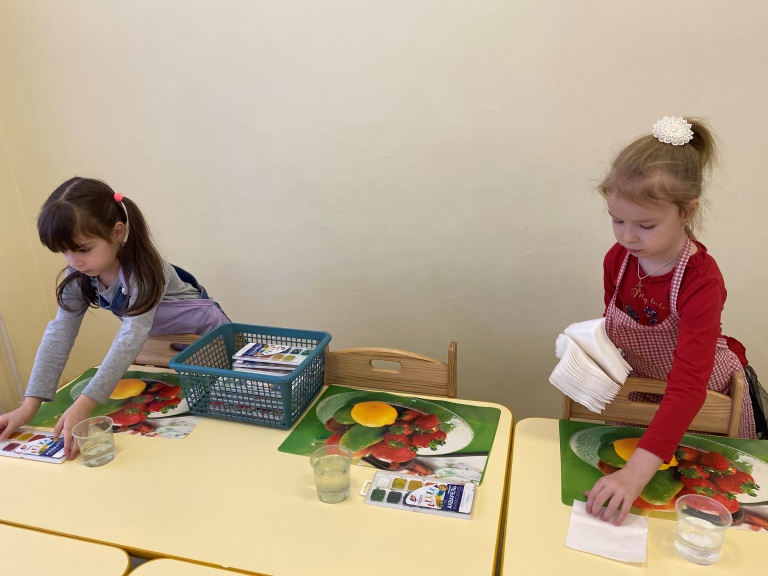 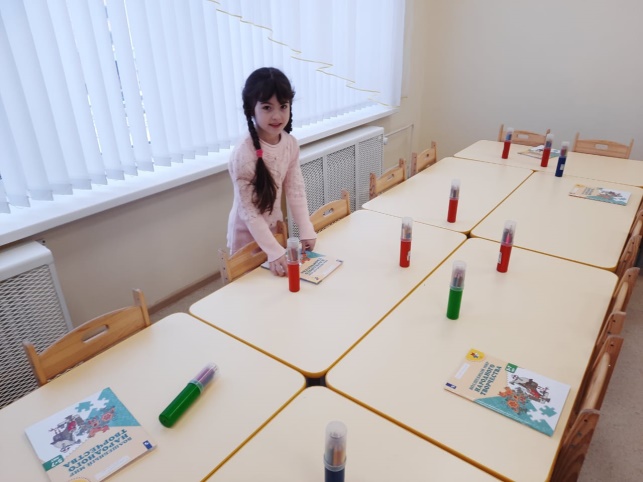 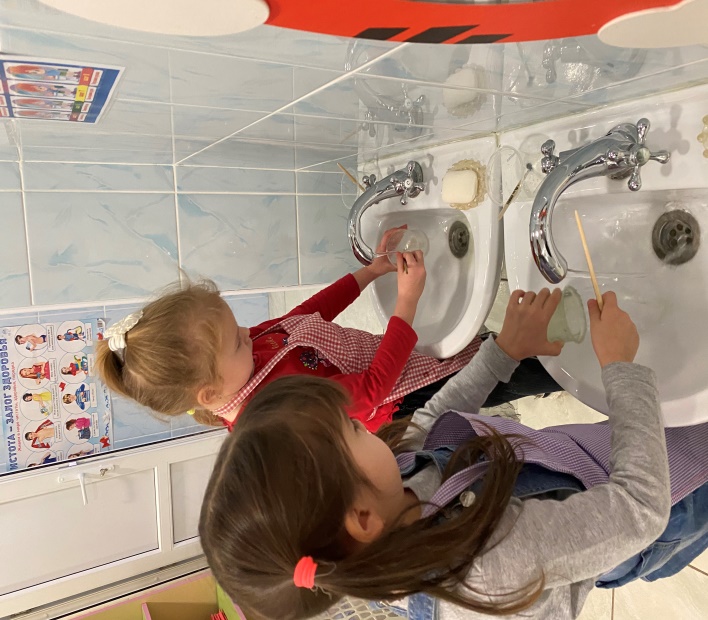 Дежурство по столовой
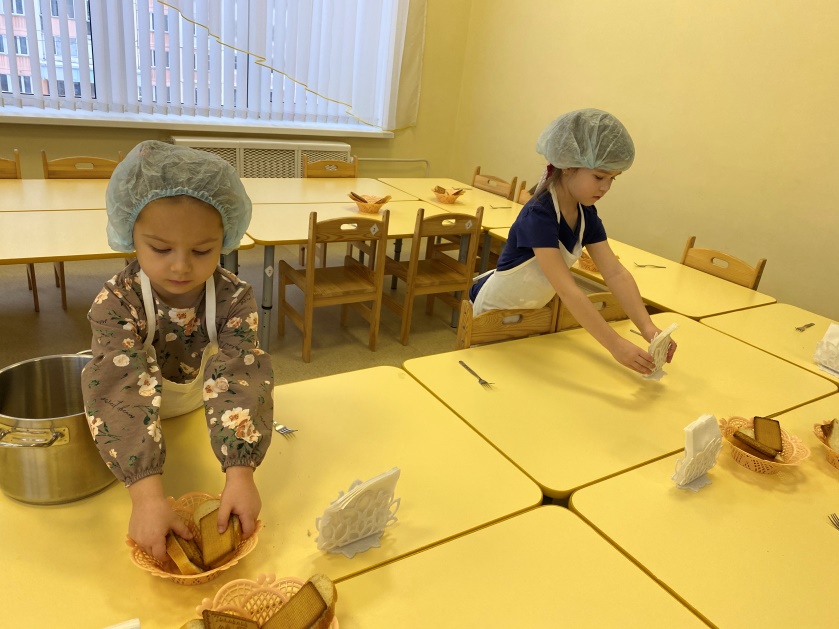 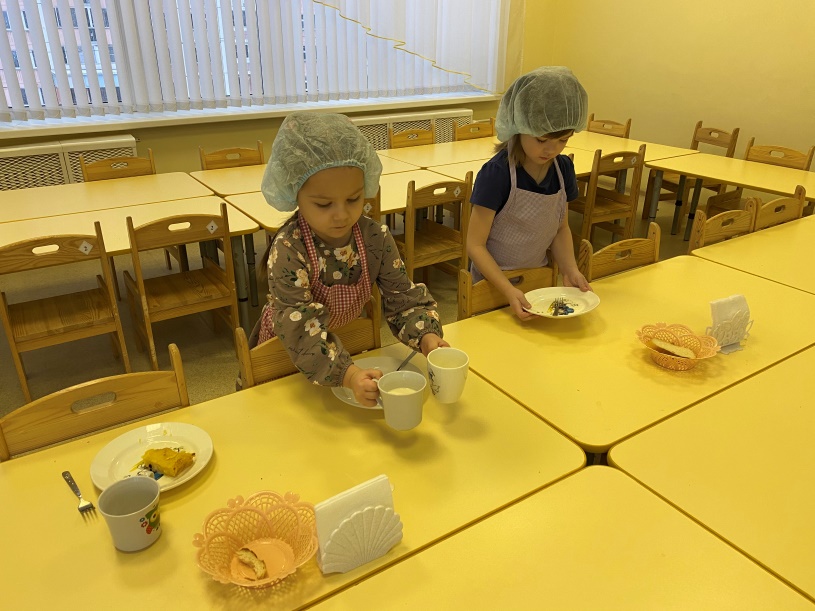 Поручения
«ТРУД - ВСЕГДА БЫЛ ОСНОВОЙ ДЛЯ ЧЕЛОВЕЧЕСКОЙ ЖИЗНИ И КУЛЬТУРЫ, ПОЭТОМУ И В ВОСПИТАТЕЛЬНОЙ РАБОТЕ ТРУД ДОЛЖЕН БЫТЬ ОДНИМ ИЗ САМЫХ ОСНОВНЫХ ЭЛЕМЕНТОВ» 
А. С. МАКАРЕНКО
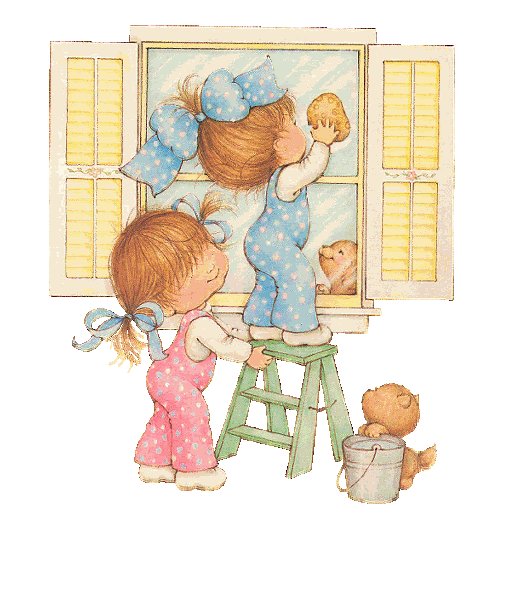